Cancer Nanotechnology

Spring 2019 
BIOE 479 / 598

Instructor: Prof. Shuming Nie
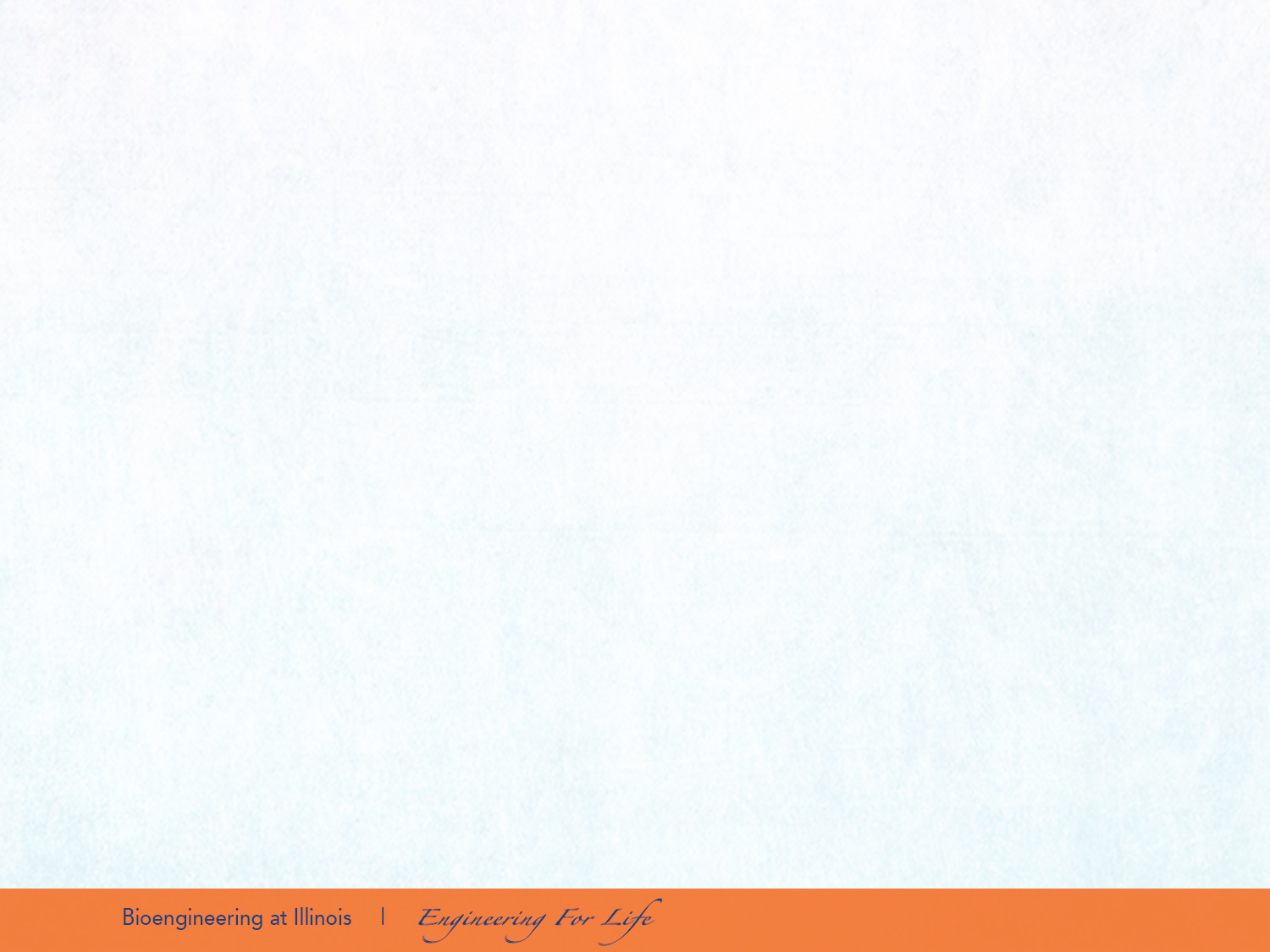 Cancer Biology and Clinical Oncology

With Special Thanks to Professor Andrew Smith

University of Illinois at Urbana-Champaign
Department of Bioengineering
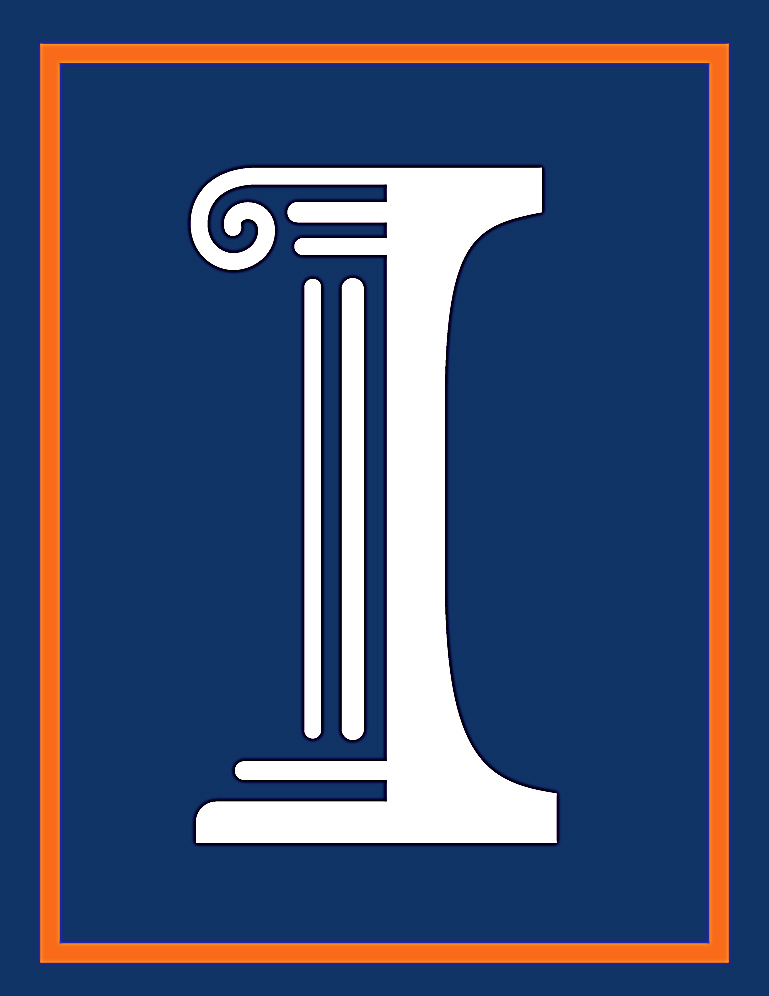 [Speaker Notes: What are QDs and what are they used for
	Nanocrystals composed of semiconductors
	Fluorescent
2. Nie group first of 2
3. Used throughout biology in situations where dyes and proteins have been used 
3. Major advantage for molecular scale imaging dynamic
	Main benefit: single molecule imaging in cells


Top-down vs bottom up]
[Speaker Notes: Cancer accounts for nearly one-quarter of deaths in the United States, exceeded only by heart diseases.  In 2007, there were 562,875 cancer deaths in the US.]
What is cancer?
Cancer is a group of diseases involving abnormal cell growth with the potential to invade or spread to other parts of the body. These contrast with benign tumors, which do not spread to other parts of the body
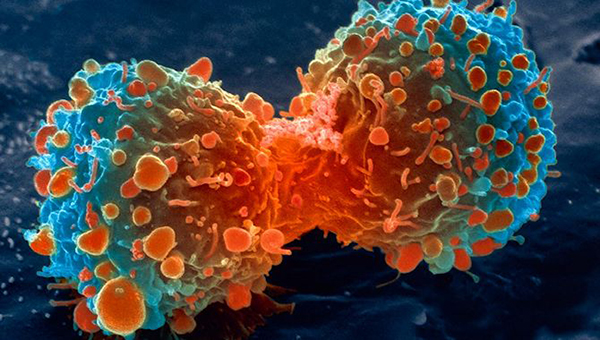 What does cancer look like?
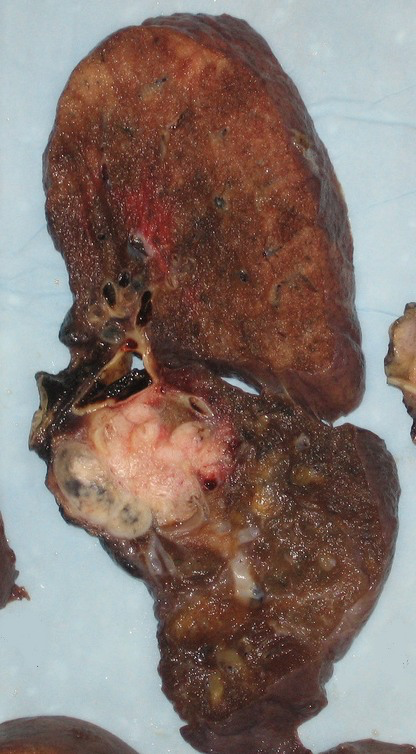 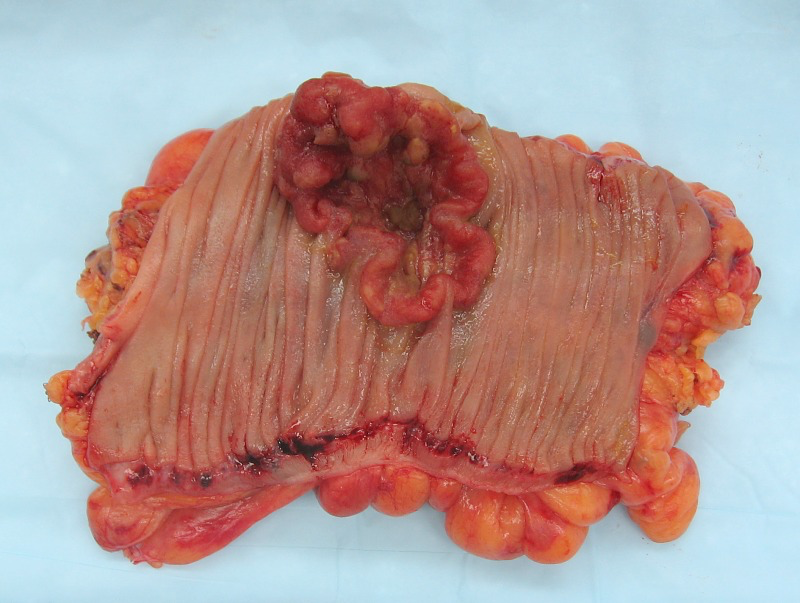 Colorectal carcinoma
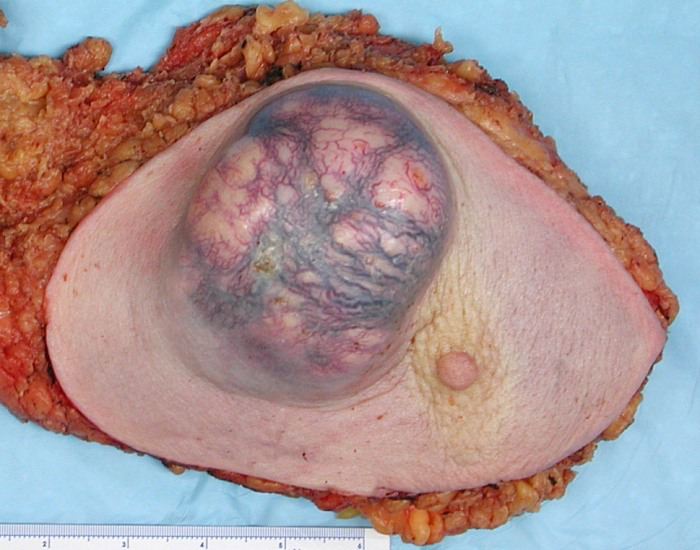 Lung squamous-cell 
carcinoma
Ductal carcinoma (breast)
What does cancer look like?
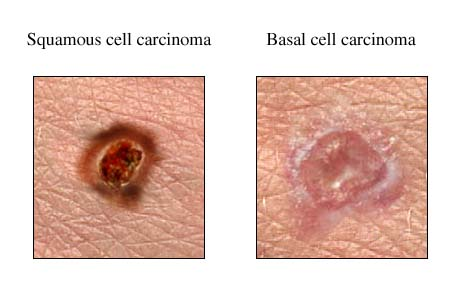 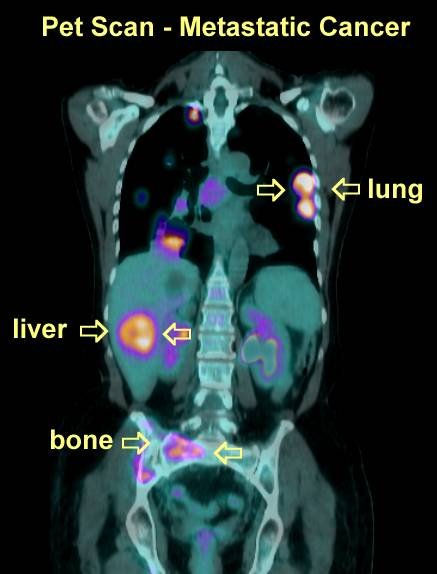 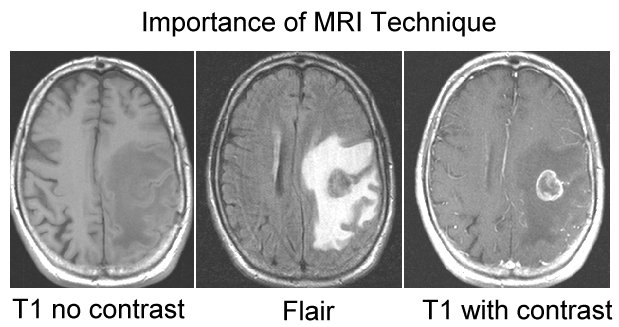 What does cancer look like?
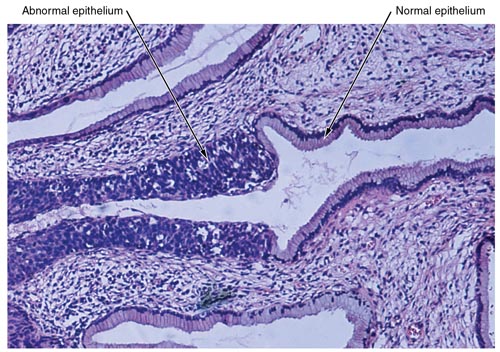 Cancer Terminology
Neoplasia- “new” growth
Benign- Localized and non-invasive
Malignant- invasive with capacity to spread
Lymphatic and/or vascular 
Primary tumor- original cancer
Metastases- tumor clones that have the capacity to spread and survive to distant foreign tissues
Example of Normal Growth
Dead cells shed from outer surface
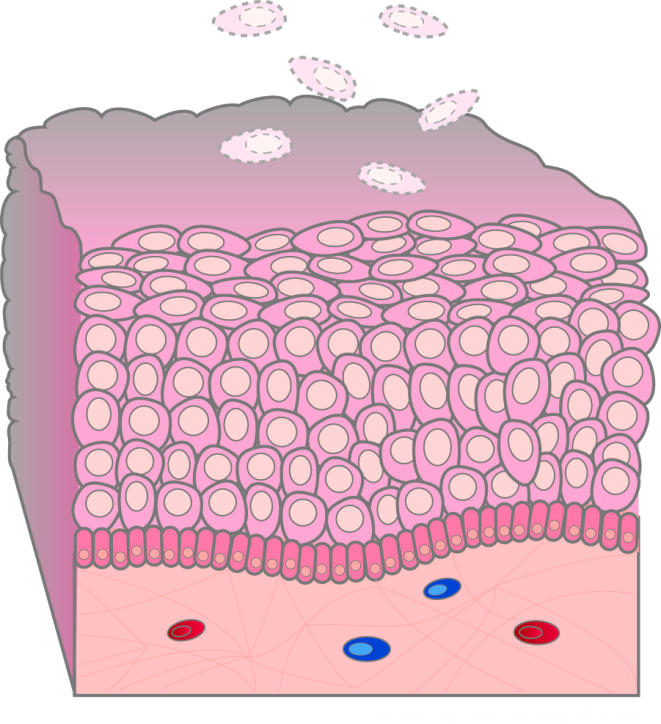 Epidermis
Cell migration
Dividing cells in basal layer
Dermis
[Speaker Notes: To illustrate what is meant by normal growth control, consider the skin. The thin outermost layer of normal skin, called the epidermis, is roughly a dozen cells thick. Cells in the bottom row of this layer, called the basal layer, divide just fast enough to replenish cells that are continually being shed from the surface of the skin. Each time one of these basal cells divides, it produces two cells. One remains in the basal layer and retains the capacity to divide. The other migrates out of the basal layer and loses the capacity to divide. The number of dividing cells in the basal layer, therefore, stays the same.
In babies, 100% of bone turns over per year
In adults, 18% of bone turns over per year
Remodeling essential for bone strength and adaptation to changes in weight bearing
Turnover of GI epithelium in mouse one day in stomach & colon.  Duodenum 2.5 days to migrate from crypts to villi tips.]
Hyperplasia
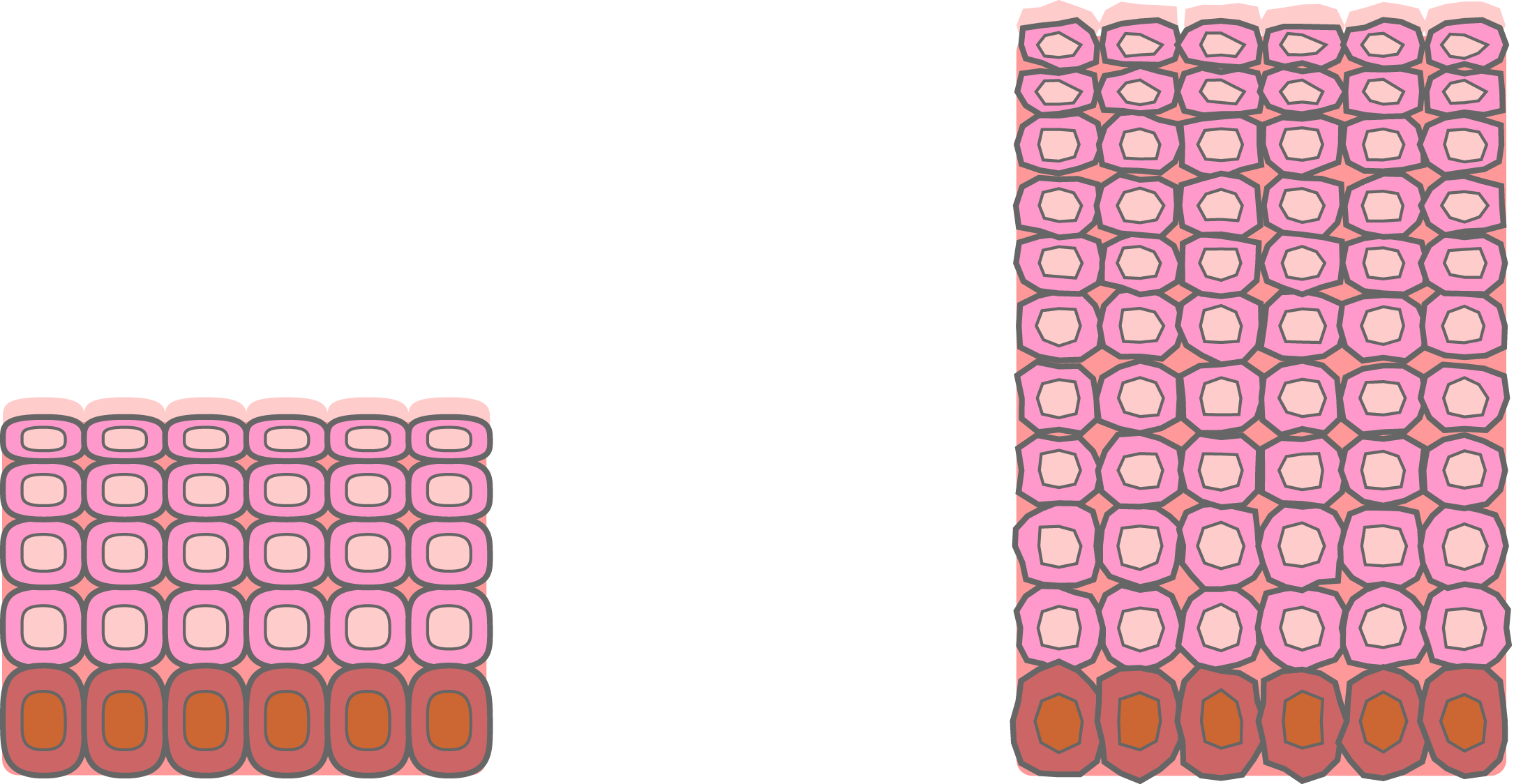 Normal
Hyperplasia
[Speaker Notes: Instead of finding a benign or malignant tumor, microscopic examination of a biopsy specimen will sometimes detect a condition called “hyperplasia.” Hyperplasia refers to tissue growth based on an excessive rate of cell division, leading to a larger than usual number of cells. Nonetheless, cell structure and the orderly arrangement of cells within the tissue remain normal, and the process of hyperplasia is potentially reversible. Hyperplasia can be a normal tissue response to an irritating stimulus. An example of hyperplasia is a callus that may form on your hand when you first learn to swing a tennis racket or a golf club.]
Dysplasia
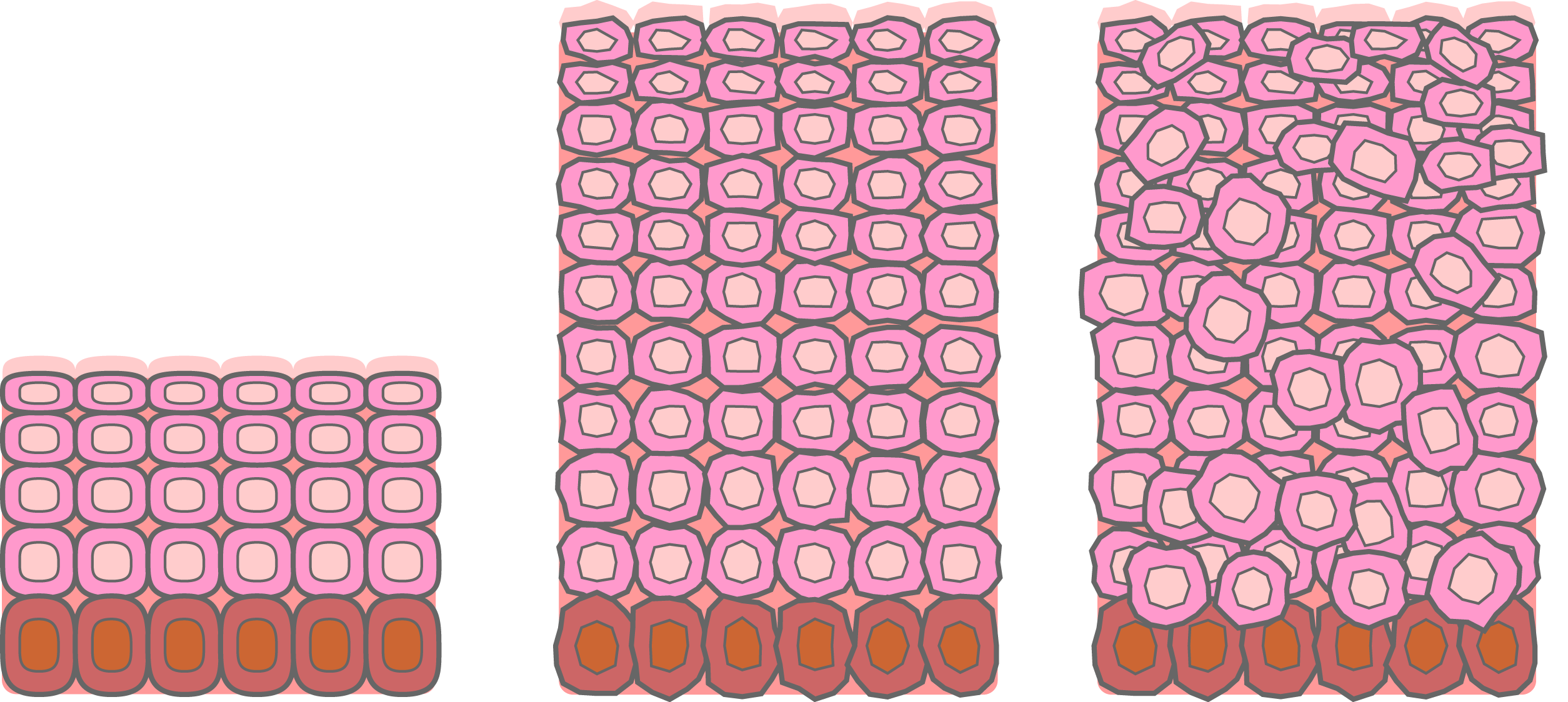 Normal
Hyperplasia
Mild dysplasia
[Speaker Notes: In addition to hyperplasia, microscopic examination of a biopsy specimen can detect another type of noncancerous condition called “dysplasia.” Dysplasia is an abnormal type of excessive cell proliferation characterized by loss of normal tissue arrangement and cell structure. Often such cells revert back to normal behavior, but occasionally they gradually become malignant. Because of their potential for becoming malignant, areas of dysplasia should be closely monitored by a health professional. Sometimes they need treatment.]
Oncogenesis & Tumor Progression
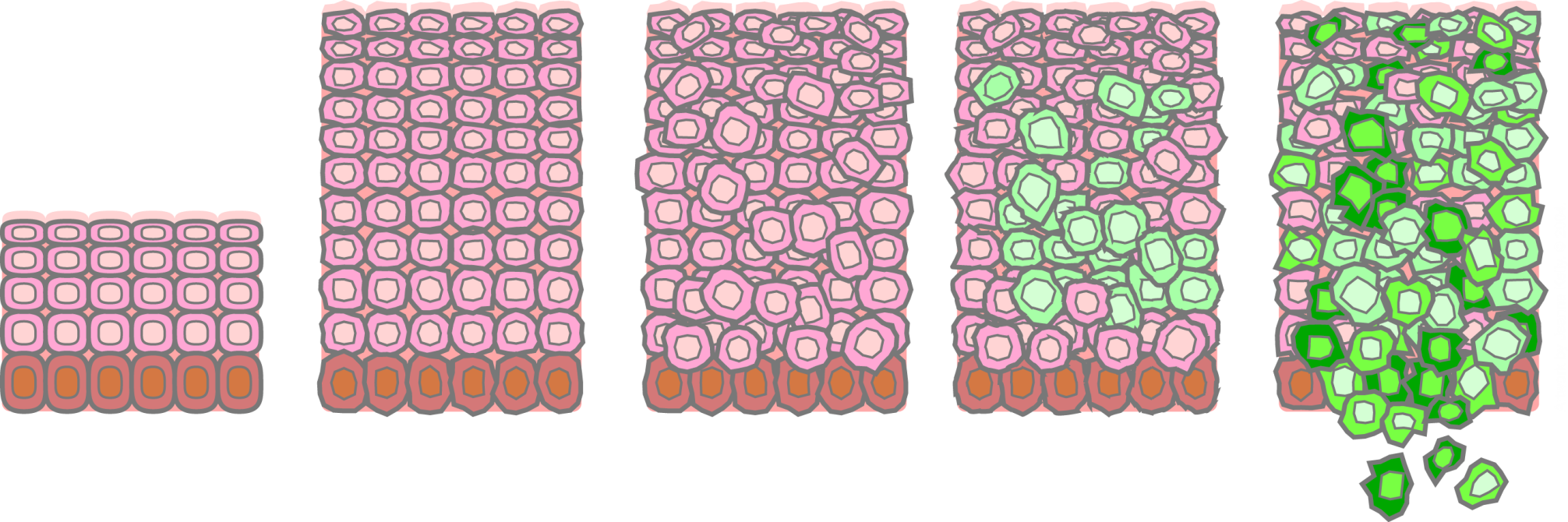 Normal
Hyperplasia
Milddysplasia
Carcinoma in situ (severe dysplasia)
Cancer(invasive)
[Speaker Notes: The most severe cases of dysplasia are sometimes referred to as “carcinoma in situ.” In Latin, the term “in situ” means “in place,” so carcinoma in situ refers to an uncontrolled growth of cells that remains in the original location. However, carcinoma in situ may develop into an invasive, metastatic malignancy and, therefore, is usually removed surgically, if possible.]
Multi-Step Development (Tumorigenesis)
Cancer develops progressively
Normal cell
Hyperplasia
Excessive numbers, but normal
Metaplasia
Normal cells, but co-mingling (stromal elements)
Dysplasia
Cytologically abnormal
Carcinoma in situ (pre-invasive) (e.g., ductal)
Abnormal, but non-invasive to basal membrane barrier
Invasive carcinoma
Single Cell Theory - Clonal Development
Initiated stem cell
Replication
Telomerase
Heterogeneity
Genetic
Clonality proof
Myeloma
Monoclonal Ab
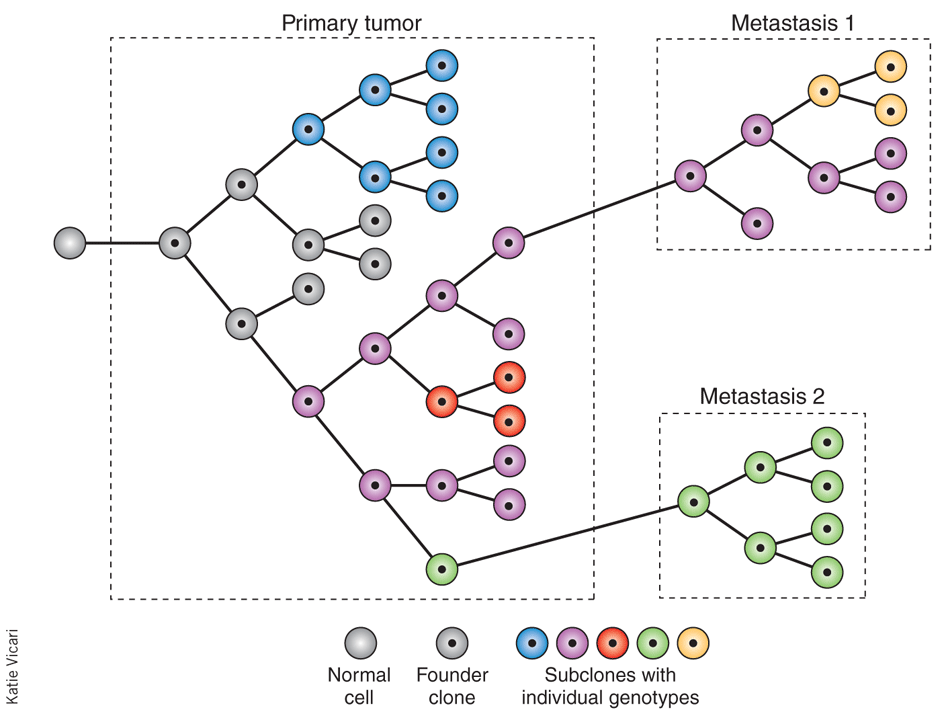 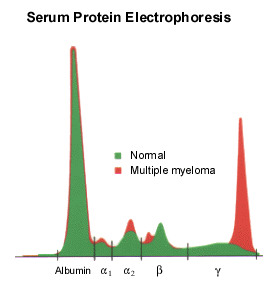 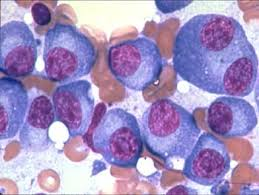 Malignant versus Benign Tumors
Benign tumor cells grow only locally and cannot spread by invasion or metastasis
Malignant (cancer) cells invade neighboring tissues, enter blood vessels, and metastasize to different sites
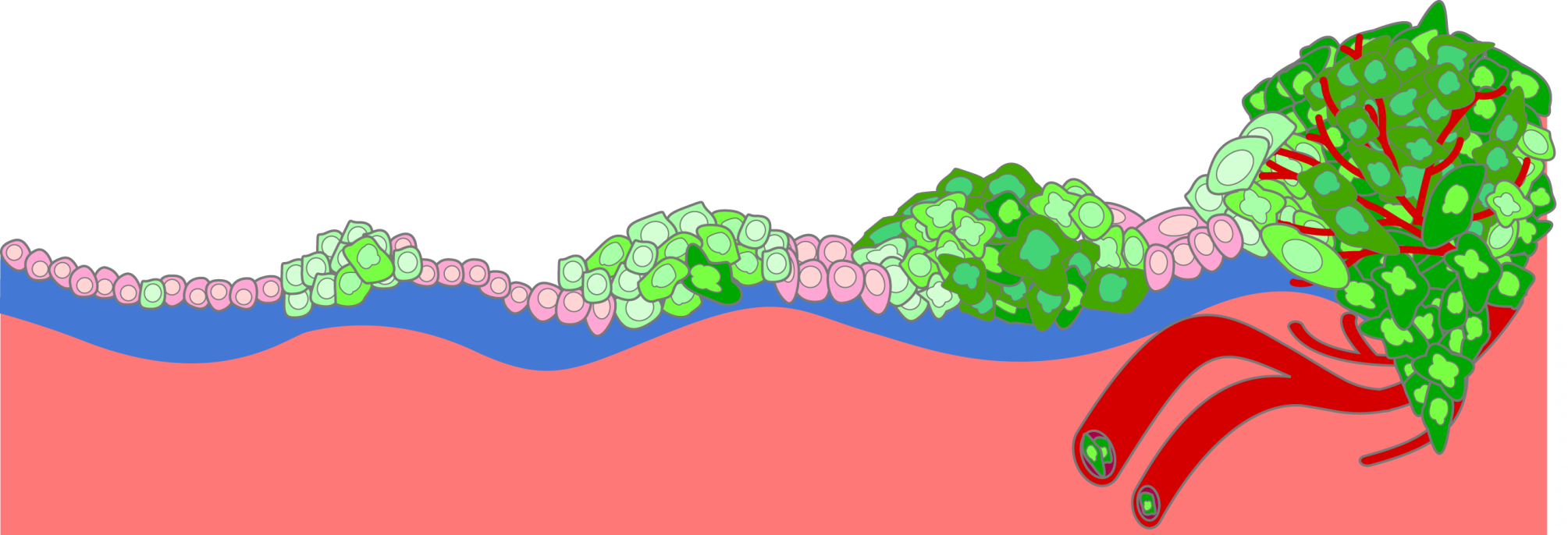 Time
[Speaker Notes: Depending on whether or not they can spread by invasion and metastasis, tumors are classified as being either benign or malignant. Benign tumors are tumors that cannot spread by invasion or metastasis; hence, they only grow locally. Malignant tumors are tumors that are capable of spreading by invasion and metastasis. By definition, the term “cancer” applies only to malignant tumors.]
Tissues of Origin for Malignancies
Embryonic cell layers
Epithelial
Carcinoma
All 3 cell layers
Mesenchymal
Sarcoma
Mesoderm
Hematopoietic
Leukemia
Mesoderm
Neuroectodermal
CNS neoplasm
Ectoderm
Miscellaneous
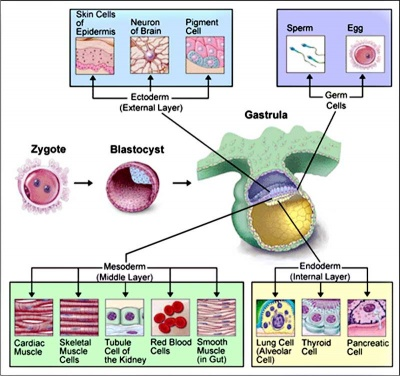 Cancer Progression, Invasion, and Spread (Metastasis)
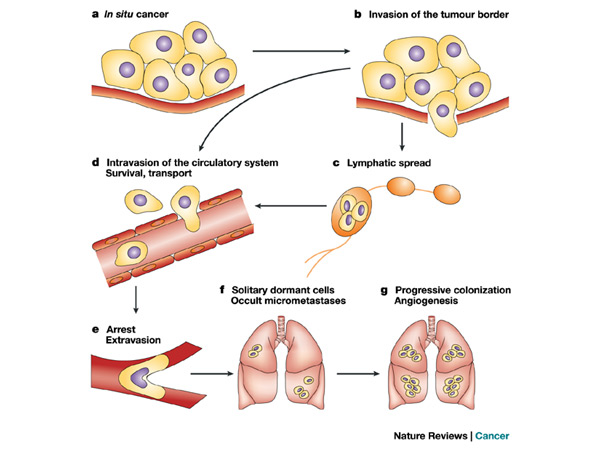 Major Steps in Tumor Metastasis
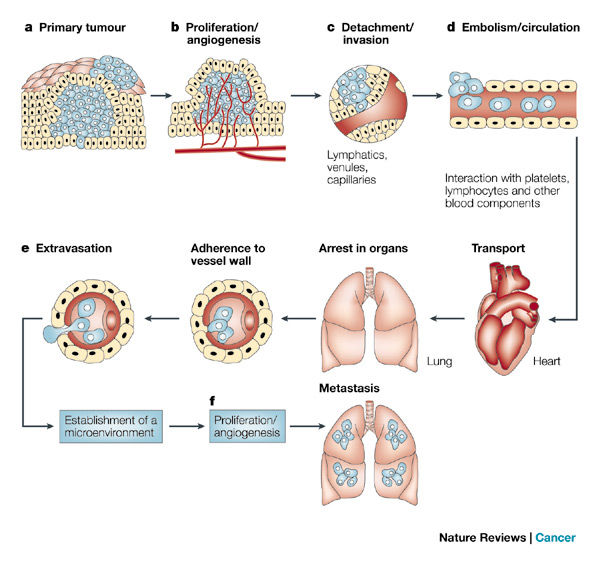 [Speaker Notes: A malignant tumor, a “cancer,” is a more serious health problem than a benign tumor because cancer cells can spread to distant parts of the body. For example, a melanoma (a cancer of pigmented cells) arising in the skin can have cells that enter the bloodstream and spread to distant organs such as the liver or brain. Cancer cells in the liver would be called metastatic melanoma, not liver cancer. Metastases share the name of the original (“primary”) tumor. Melanoma cells growing in the brain or liver can disrupt the functions of these vital organs and so are potentially life threatening.]
The Seed and Soil Theory of Tumor Metastasis
Stephen Paget (1855–1926), English Surgeon

In 1889, Paget proposed that the processes of metastasis did not occur by chance but, rather, that certain favored tumor cells with metastasis activity (the ‘seed’) had a special affinity for the growth-enhancing milieu within specific organs (the ‘soil’, i.e., organs providing a growth advantage to the seeds). He concluded that metastases developed only when the seed and soil were compatible. In other words, the site of metastasis depended on the affinity of the tumor for the microenvironment.
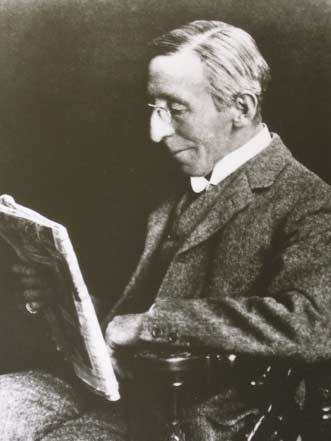 [Speaker Notes: A malignant tumor, a “cancer,” is a more serious health problem than a benign tumor because cancer cells can spread to distant parts of the body. For example, a melanoma (a cancer of pigmented cells) arising in the skin can have cells that enter the bloodstream and spread to distant organs such as the liver or brain. Cancer cells in the liver would be called metastatic melanoma, not liver cancer. Metastases share the name of the original (“primary”) tumor. Melanoma cells growing in the brain or liver can disrupt the functions of these vital organs and so are potentially life threatening.]
Tumor Types: Organ or Tissue Specific
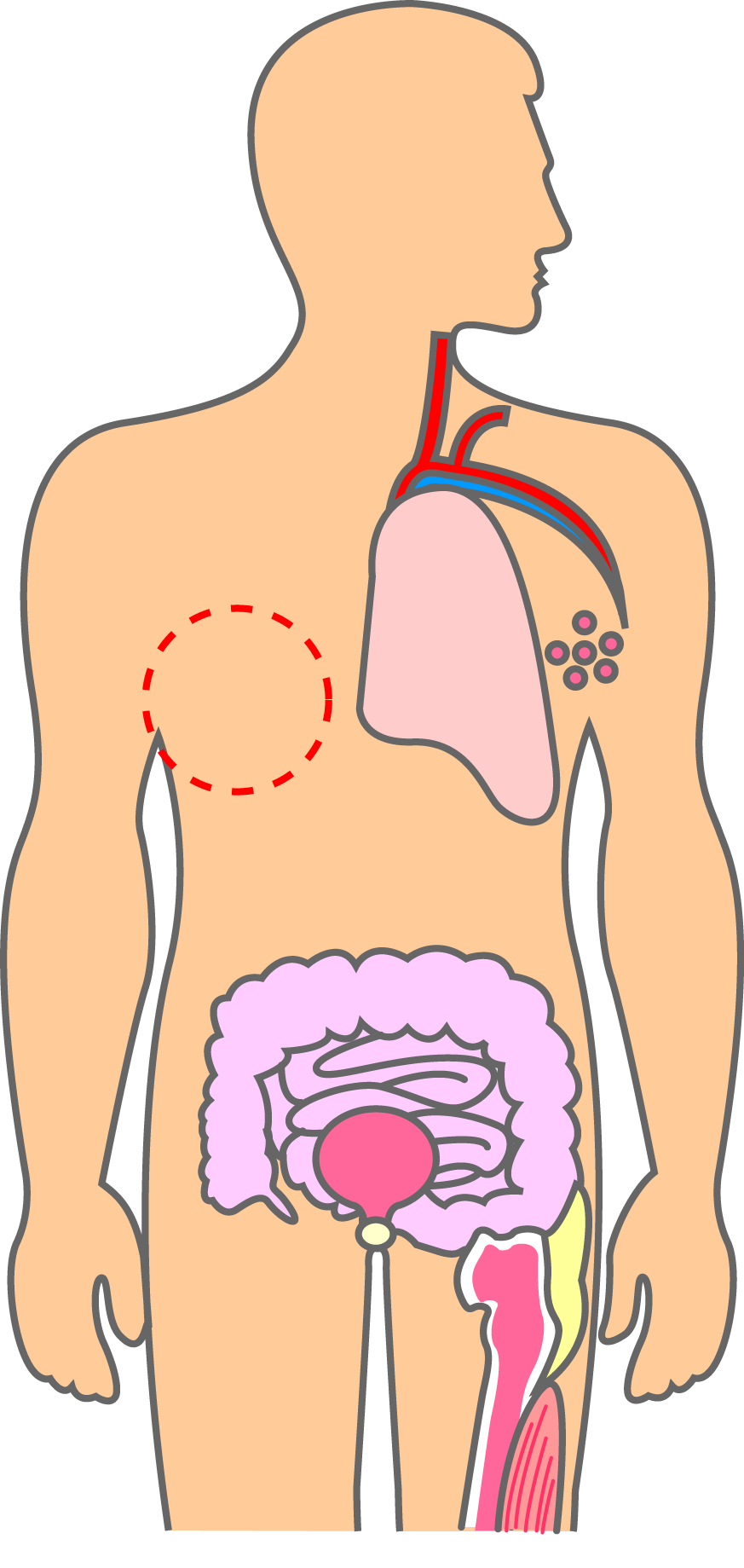 Leukemias:
	Bloodstream
Some common carcinomas:
Lung
	
Breast (women)




	Colon
	
Bladder
	Prostate (men)
Lymphomas:
	Lymph nodes
Some common sarcomas:
	Fat
	Bone
	Muscle
[Speaker Notes: Cancer can originate almost anywhere in the body.
Carcinomas, the most common types of cancer, arise from epithelial cells that cover external and internal body surfaces. Lung, breast, and colon are the most frequent cancers of this type in the United States.
Sarcomas are cancers arising from cells found in the supporting tissues of the body such as bone, cartilage, fat, connective tissue, and muscle.
Lymphomas are cancers that arise in the lymph nodes and tissues of the body’s immune system.
Leukemias are cancers of the immature blood cells that grow in the bone marrow and tend to accumulate in large numbers in the bloodstream.]
Major Forms of CancerDiagnosed Cases of Cancer in U.S. in 2010
20
Source: American Cancer Society, 2010.
Cancer Deaths in 2010
21
Source: American Cancer Society, 2010.
Naming Cancers
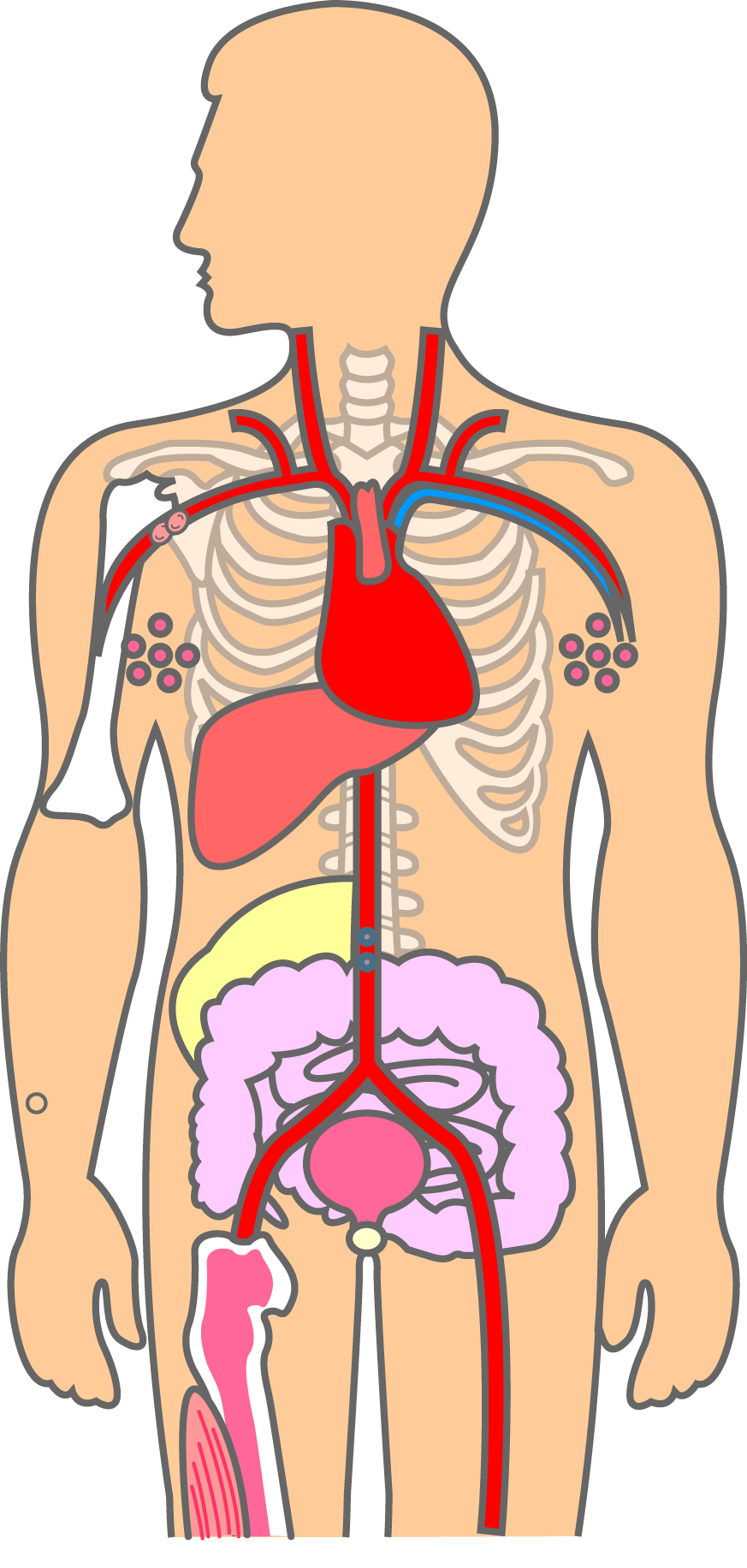 Cancer Prefixes Indicate Location
Prefix	Meaning
adeno-	gland
chondro-	cartilage
erythro-	red blood cell
hemangio-	blood vessels
hepato-	liver
lipo-	fat
lympho-	lymphocyte
melano-	pigment cell
myelo-	bone marrow
myo-	muscle
osteo-	bone
(adenocarcinoma)
(hepatocarcinoma)
(liposarcoma)
(osteosarcoma)
[Speaker Notes: Scientists use a variety of technical names to distinguish the many different types of carcinomas, sarcomas, lymphomas, and leukemias. In general, these names are created by using different Latin prefixes that stand for the location where the cancer began its unchecked growth. For example, the prefix “osteo” means bone, so a cancer arising in bone is called an osteosarcoma. Similarly, the prefix “adeno” means gland, so a cancer of gland cells is called adenocarcinoma--breast, prostate, lung, stomach, esophagus, pancreas. 
Acute myelogenous leukemia (AML) is a fast-growing cancer of the blood and bone marrow. In AML, the bone marrow makes many unformed cells called blasts. Blasts normally develop into white blood cells that fight infection. However, the blasts are abnormal in AML. They do not develop and cannot fight infections. The bone marrow may also make abnormal red blood cells and platelets. The number of abnormal cells (or leukemia cells) grows quickly. They crowd out the normal red blood cells, white blood cells and platelets the body needs.]
Why Cancer Is Potentially Dangerous - Metastasis to Vital Organs – Brain, Lung, Liver, and Bone
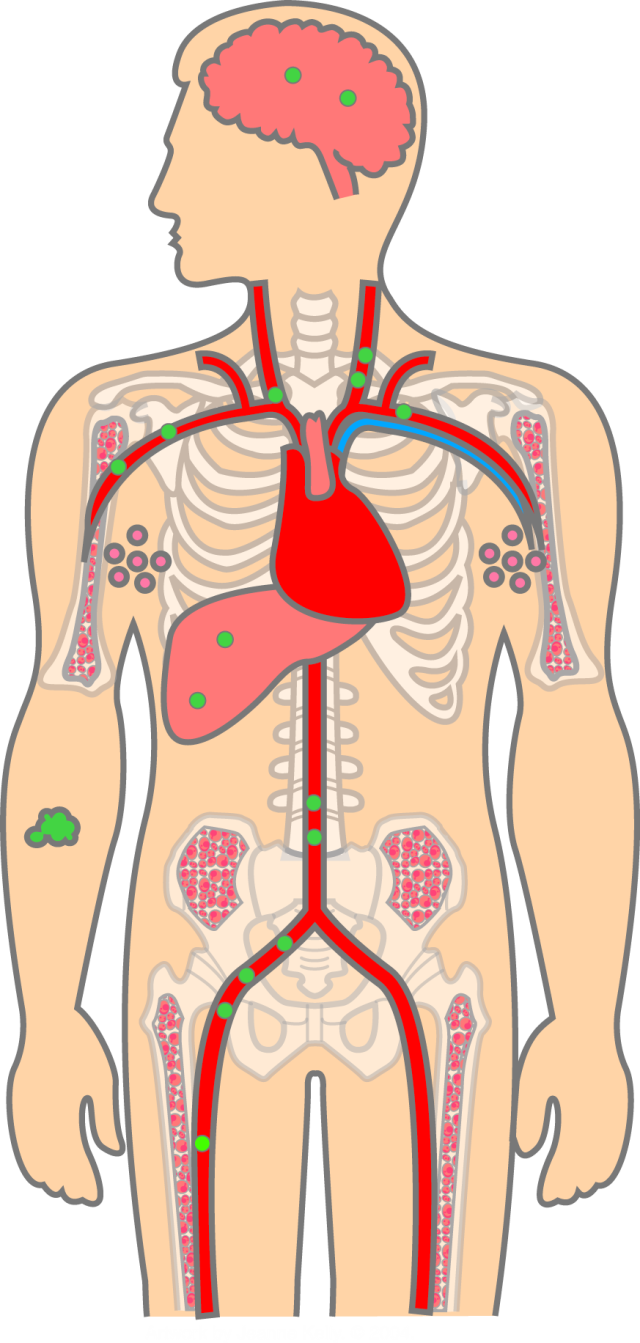 Brain
Melanoma cells travel through bloodstream
Liver
Metastatic melanoma
Melanoma(initial tumor)
[Speaker Notes: A malignant tumor, a “cancer,” is a more serious health problem than a benign tumor because cancer cells can spread to distant parts of the body. For example, a melanoma (a cancer of pigmented cells) arising in the skin can have cells that enter the bloodstream and spread to distant organs such as the liver or brain. Cancer cells in the liver would be called metastatic melanoma, not liver cancer. Metastases share the name of the original (“primary”) tumor. Melanoma cells growing in the brain or liver can disrupt the functions of these vital organs and so are potentially life threatening.]
Why Cancer Is Potentially Dangerous - Metastasis to Vital Organs – Brain, Lung, Liver, and Bone
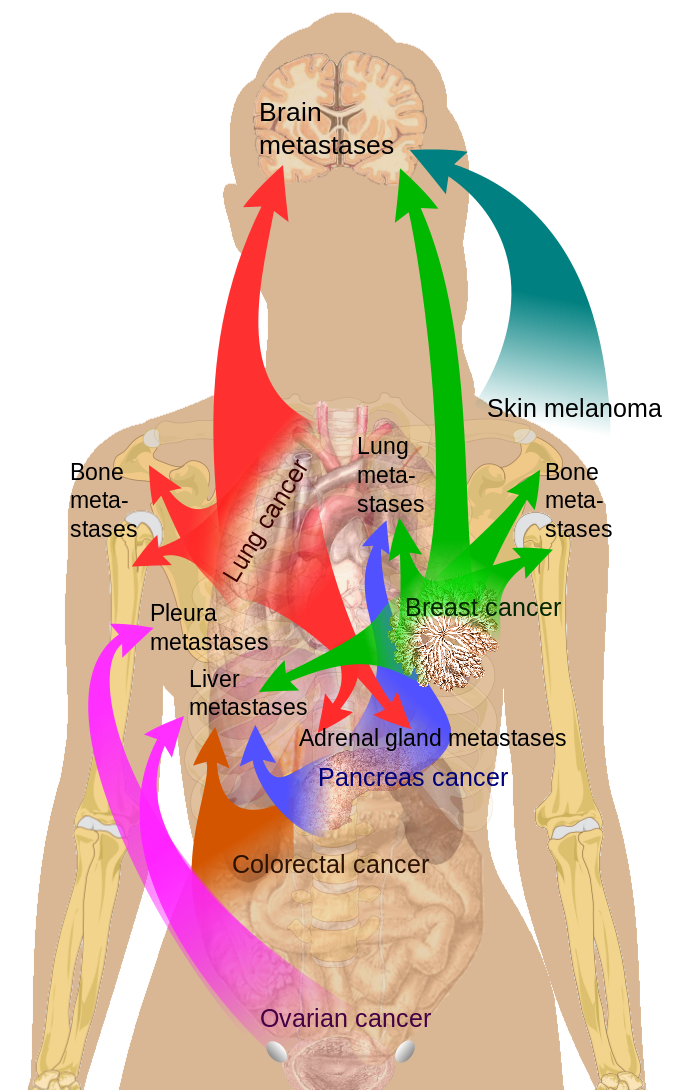 [Speaker Notes: A malignant tumor, a “cancer,” is a more serious health problem than a benign tumor because cancer cells can spread to distant parts of the body. For example, a melanoma (a cancer of pigmented cells) arising in the skin can have cells that enter the bloodstream and spread to distant organs such as the liver or brain. Cancer cells in the liver would be called metastatic melanoma, not liver cancer. Metastases share the name of the original (“primary”) tumor. Melanoma cells growing in the brain or liver can disrupt the functions of these vital organs and so are potentially life threatening.]
Clinical Oncology
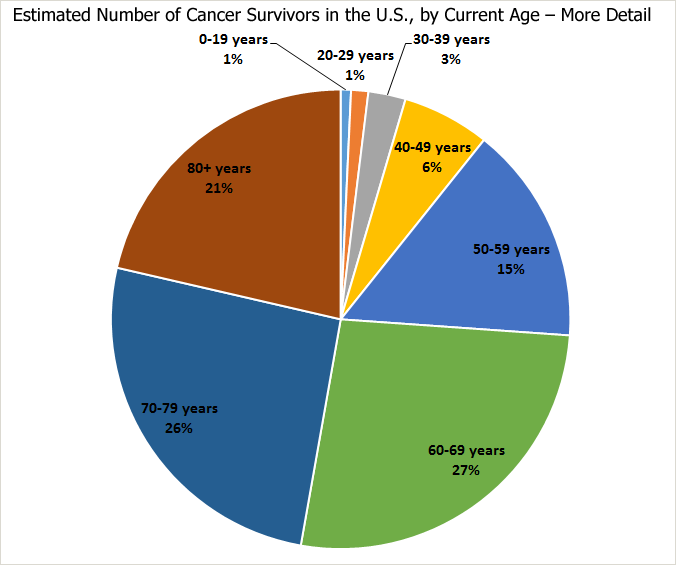 Clinical Oncology - Treatment Options
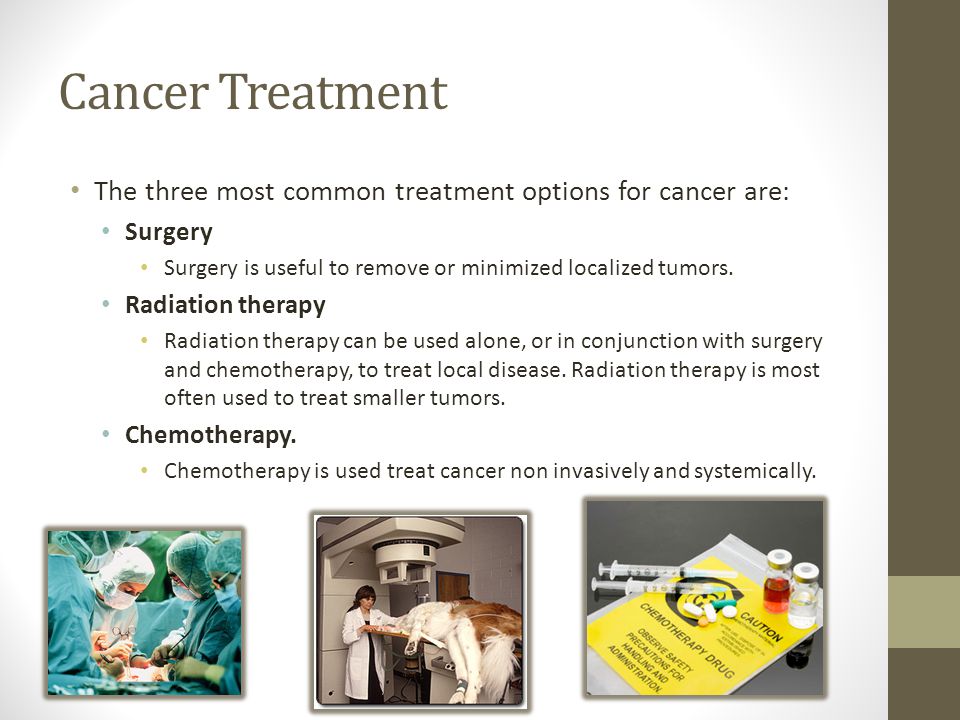 Treatment Options for Breast Cancer
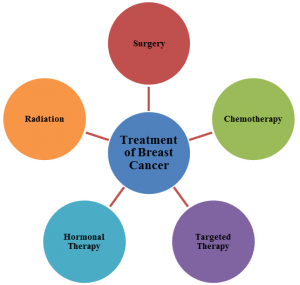 Recent Development of Immunotherapy
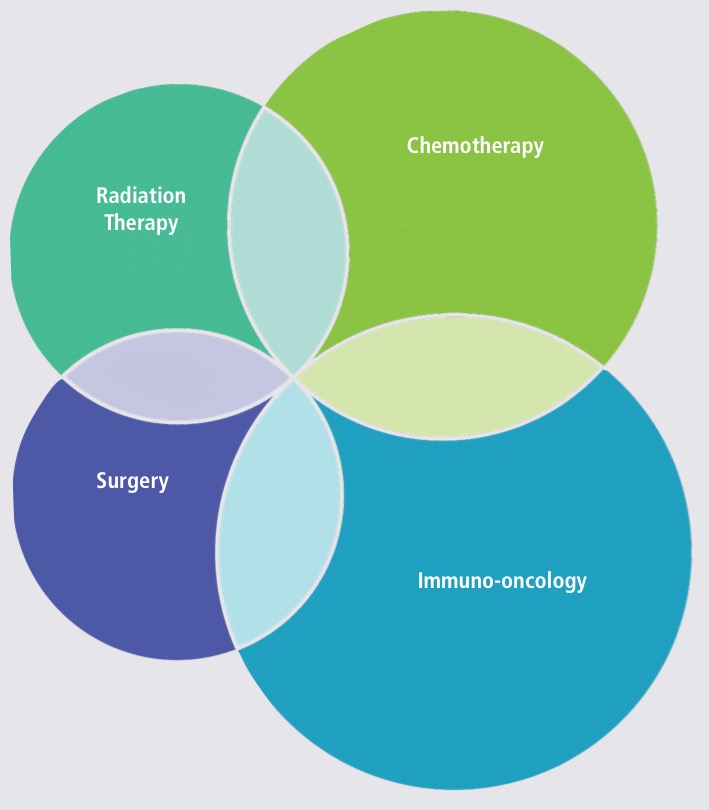 Traditional Chemotherapy - Cisplatin
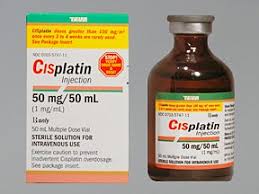 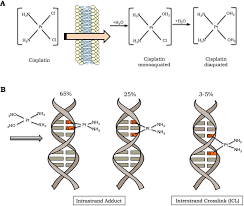 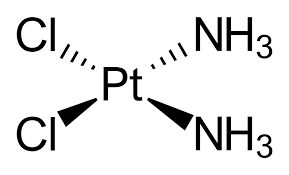 Targeted Cancer Therapy
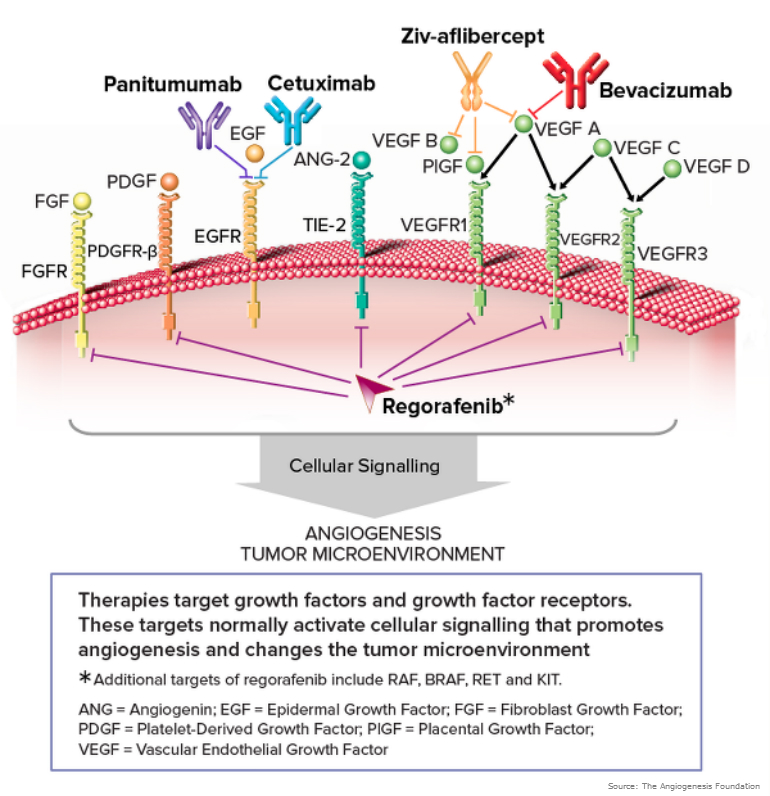 Targeted Cancer Therapy - Gleevec
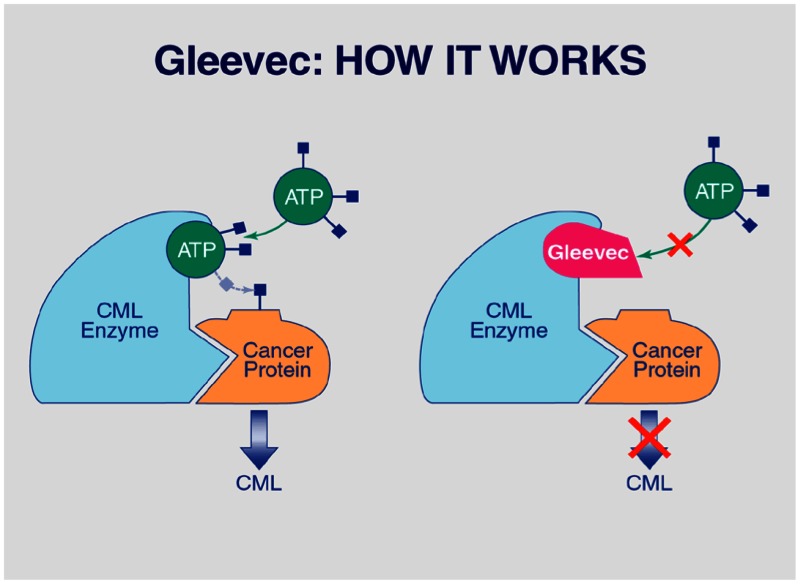 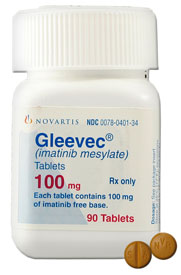 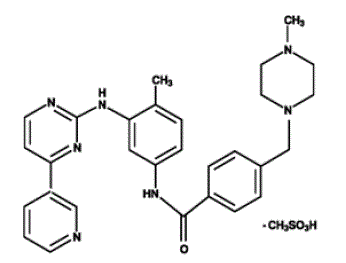 Cancer Immunotherapy
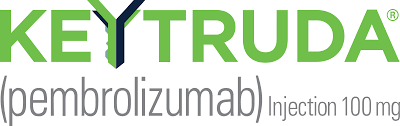 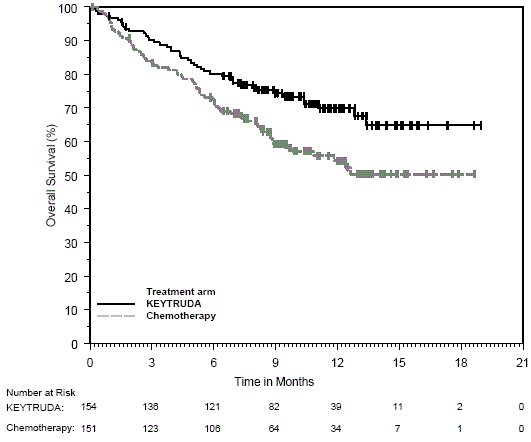 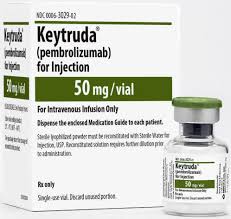 Immunotherapy – Keytruda (PD-1/PD-2)
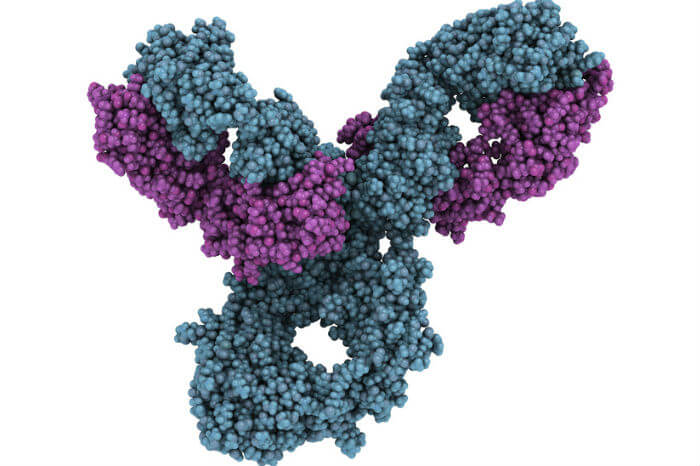 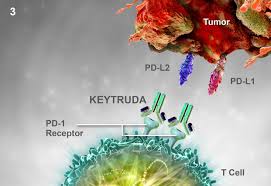 Immunotherapy – Chimeric Antigen Receptor T-Cell Therapy (CAR T)
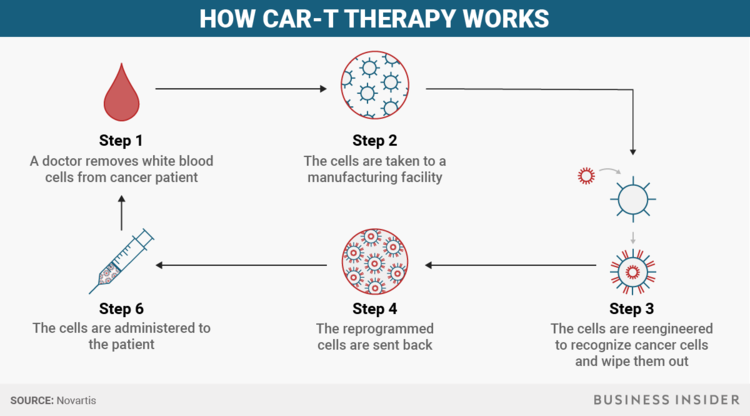 Chimeric Antigen Receptor T-Cell Therapy
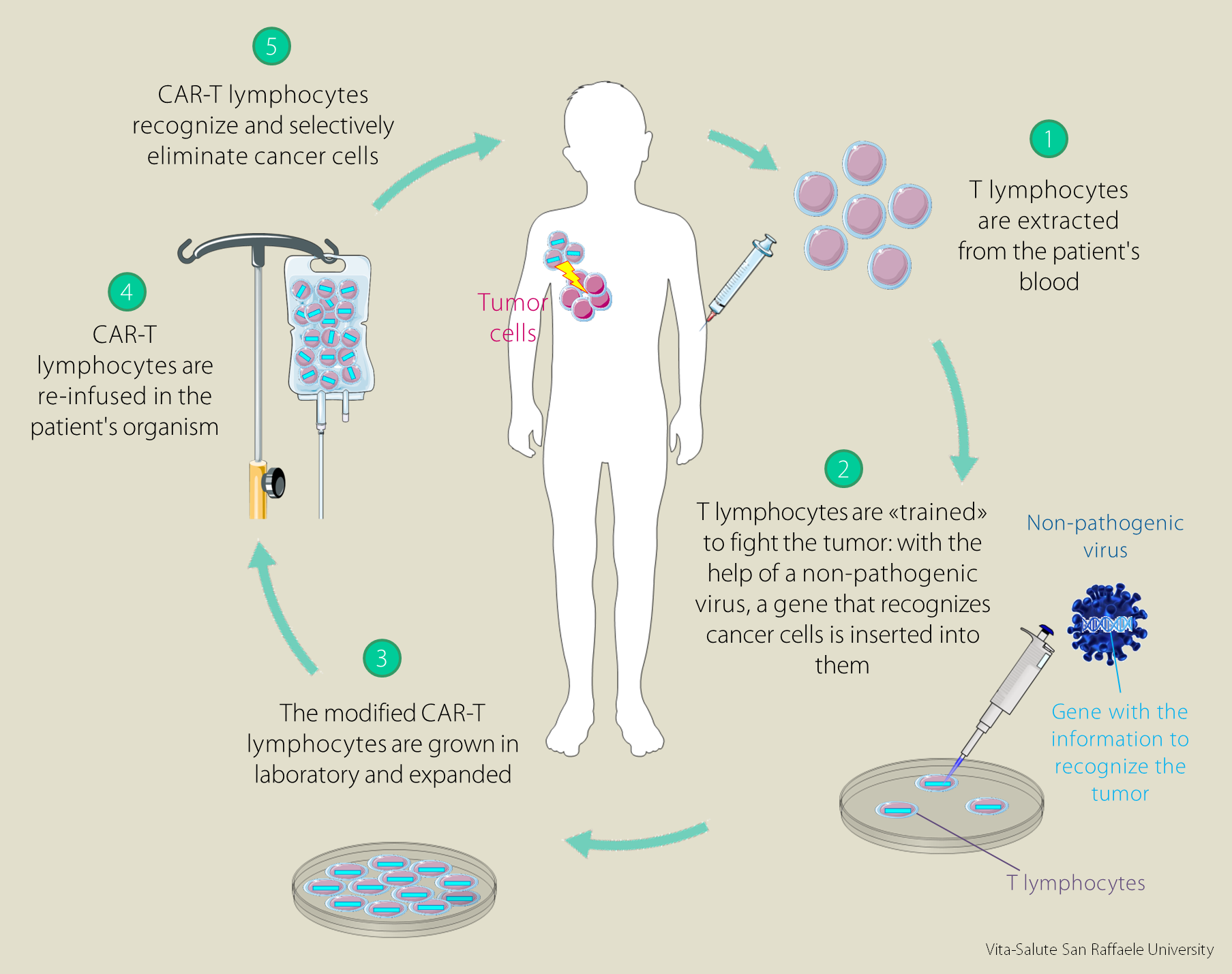 CAR-T Therapy - Kymriah
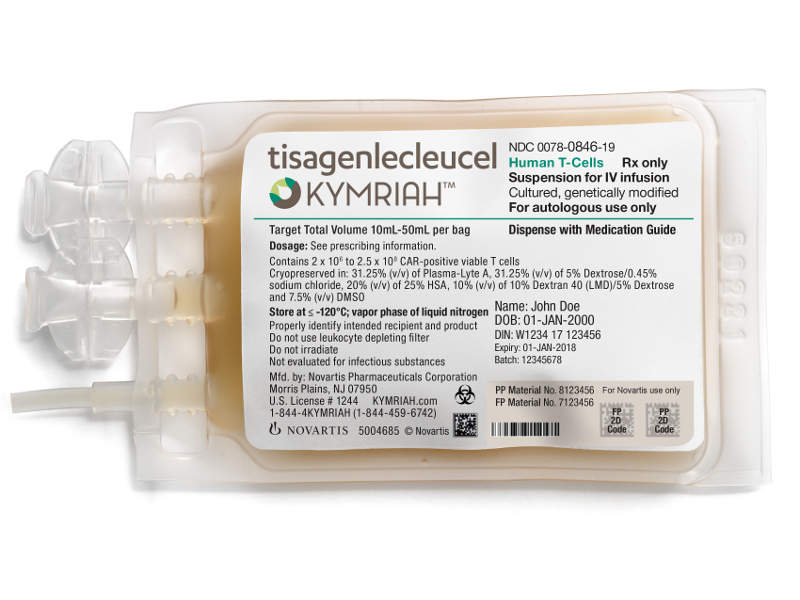 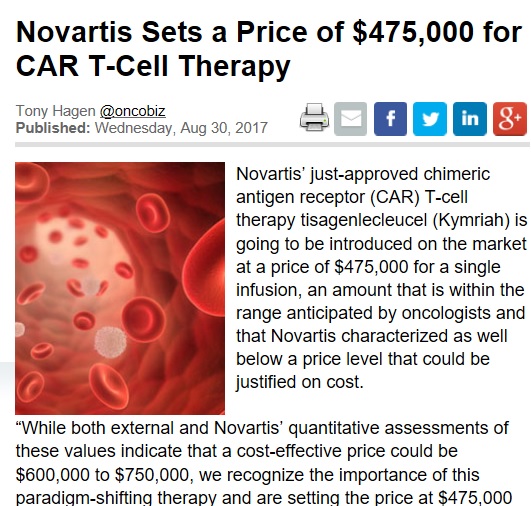 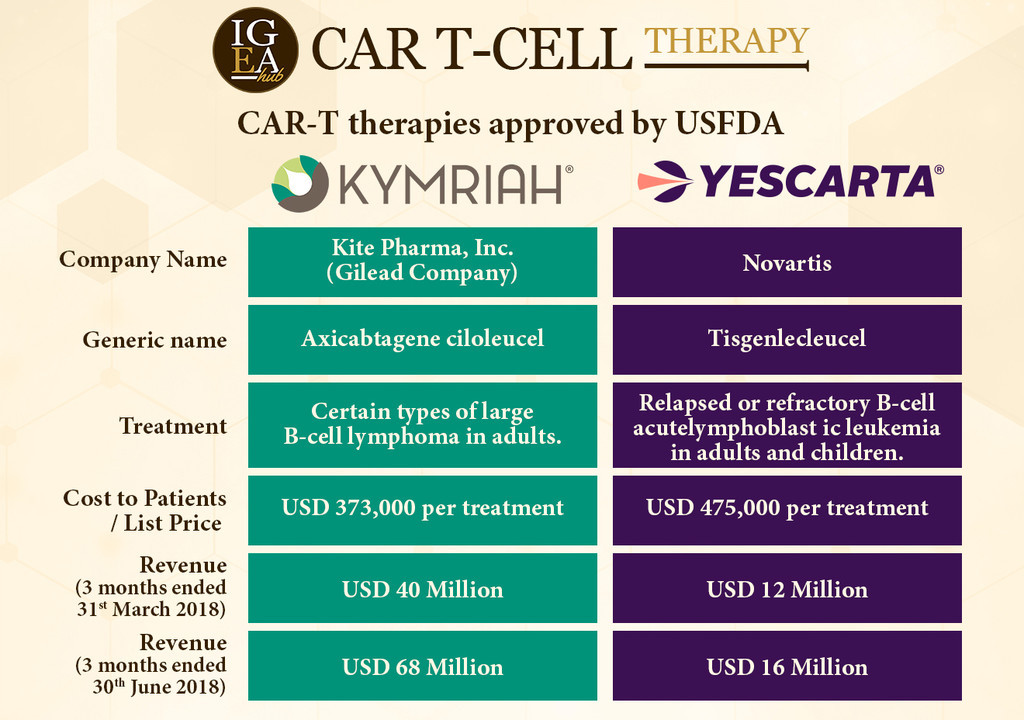 Clinical Oncology
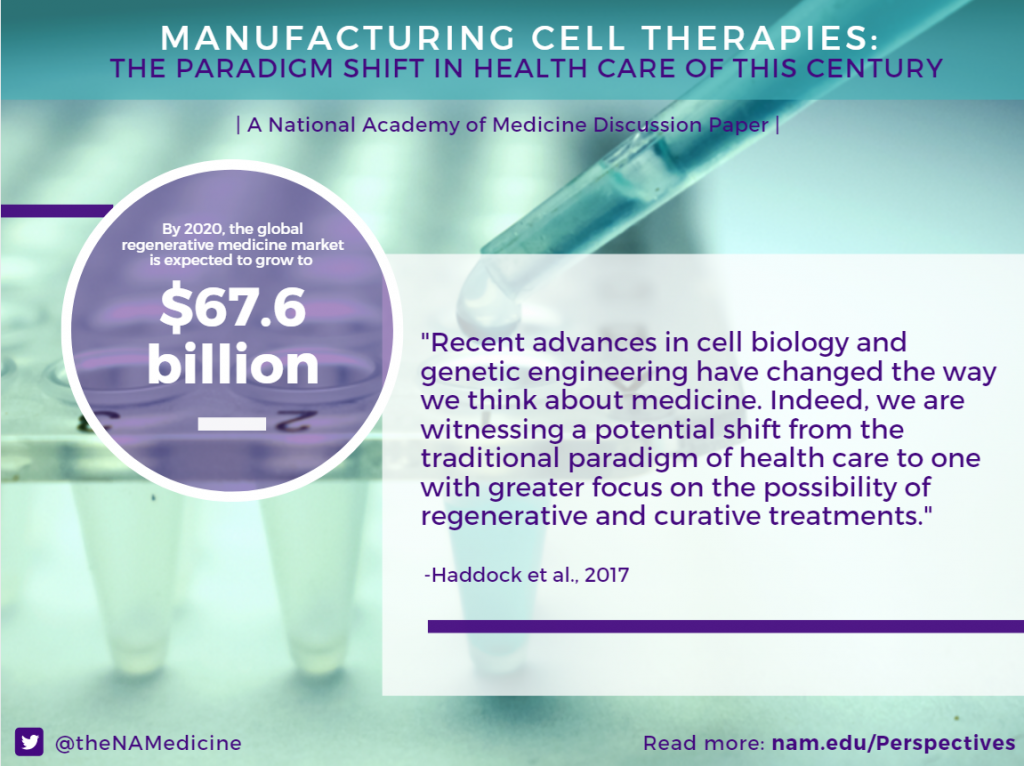 Immunotherapy – People Behind the Work 

(Carle June of Upenn and Steven Rosenberg of NCI)
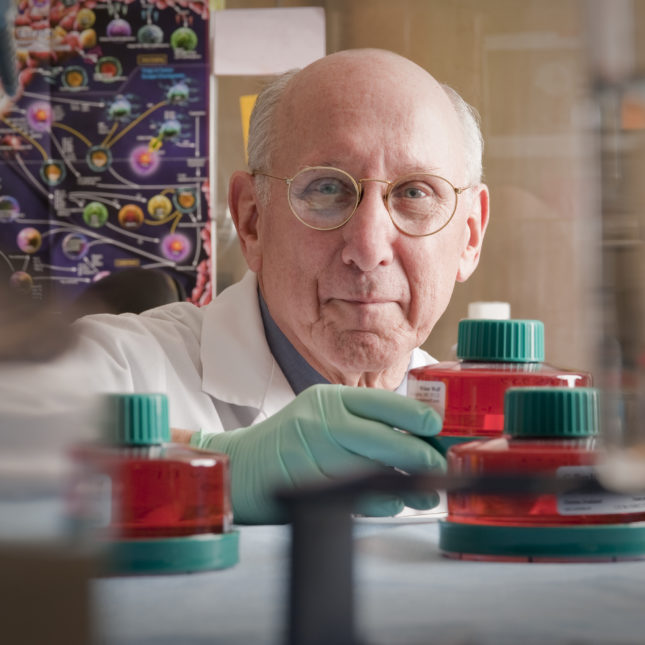 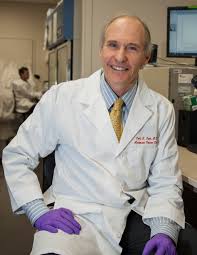 Personalized and Precision Medicine
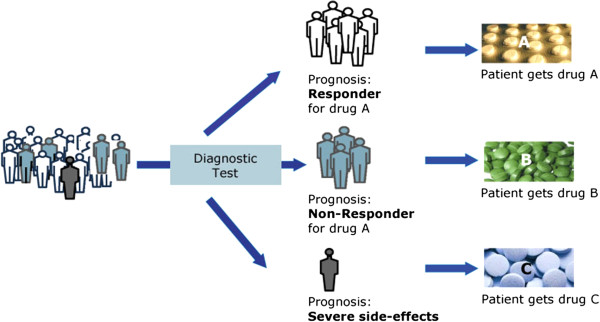 Personalized Cancer Therapy
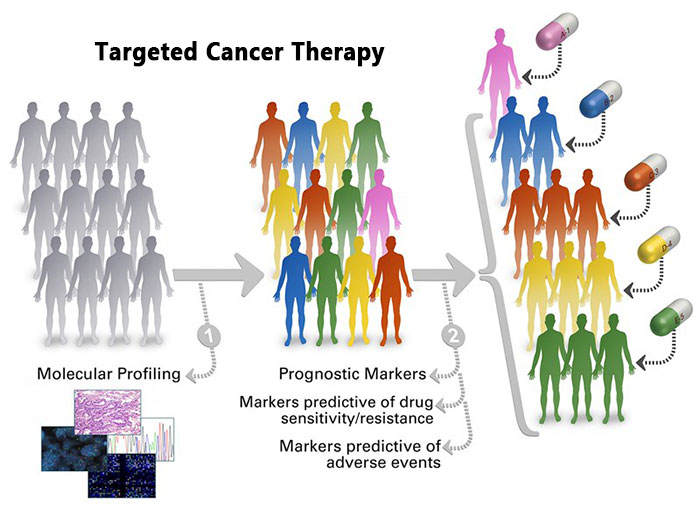 Smoker’s Lung and Cancer
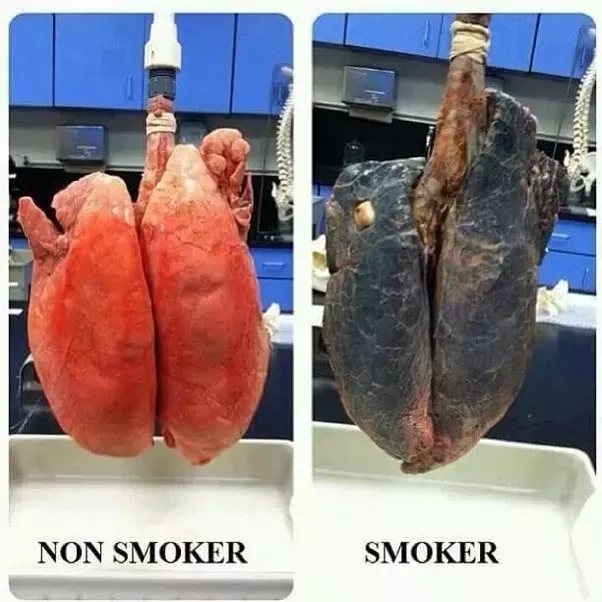 [Speaker Notes: A malignant tumor, a “cancer,” is a more serious health problem than a benign tumor because cancer cells can spread to distant parts of the body. For example, a melanoma (a cancer of pigmented cells) arising in the skin can have cells that enter the bloodstream and spread to distant organs such as the liver or brain. Cancer cells in the liver would be called metastatic melanoma, not liver cancer. Metastases share the name of the original (“primary”) tumor. Melanoma cells growing in the brain or liver can disrupt the functions of these vital organs and so are potentially life threatening.]